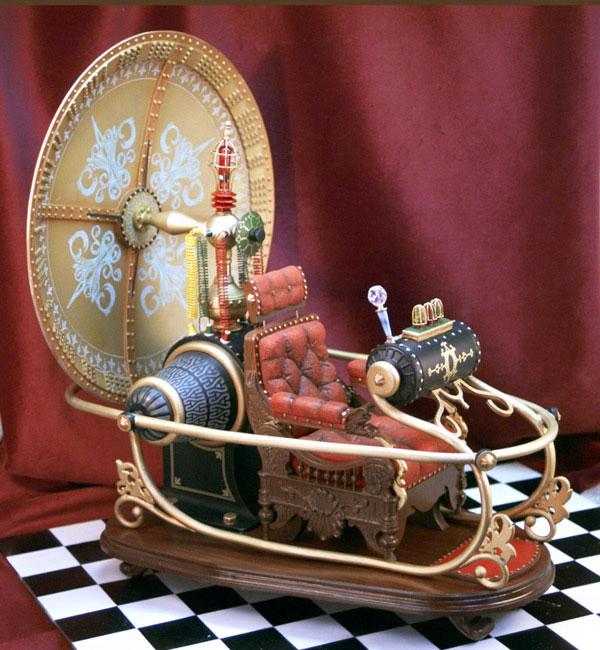 Тема урока:   «Мир глазами историков».
БОРТОВОЙ ЖУРНАЛ
5 конвертов
ЗАДАЧИ:
1. Что такое история?
2. Для чего нужно изучать историю?
3. Какие бывают исторические источники?
Если ответ найден на вопрос ,то  в      поставь
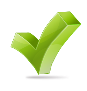 История-это…?
- наука ,которая изучает прошлое.
С греческого языка переводится , как «рассказ о прошлом». 
Изучают историю- историки. 
Они  трудятся в архивах, музеях, библиотеках.
Для чего мы изучаем историю?
Мы изучаем историю для того, чтобы знать, как наши предки  заселяли, осваивали и защищали нашу страну.
Мы изучаем историю для того, чтобы знать как жили наши предки.
Мы изучаем историю, чтобы знать чем мы похожи , а чем различаемся от наших предков.
 Мы изучаем историю для того, чтобы в  настоящем и будущем не совершать ошибок прошлого.
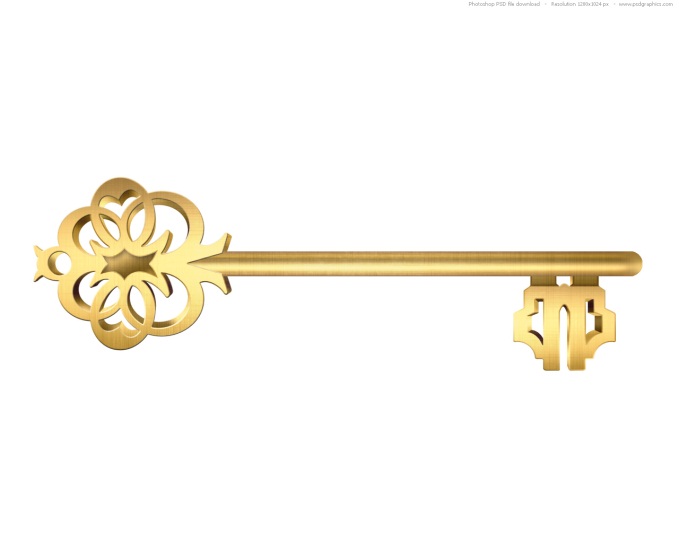 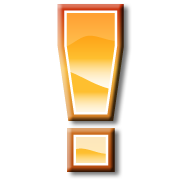 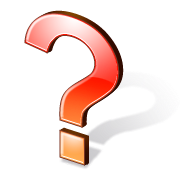 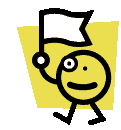 Домашнее задание
Учебник стр. 29-35
Р.т. стр. 18
СПАСИБО!